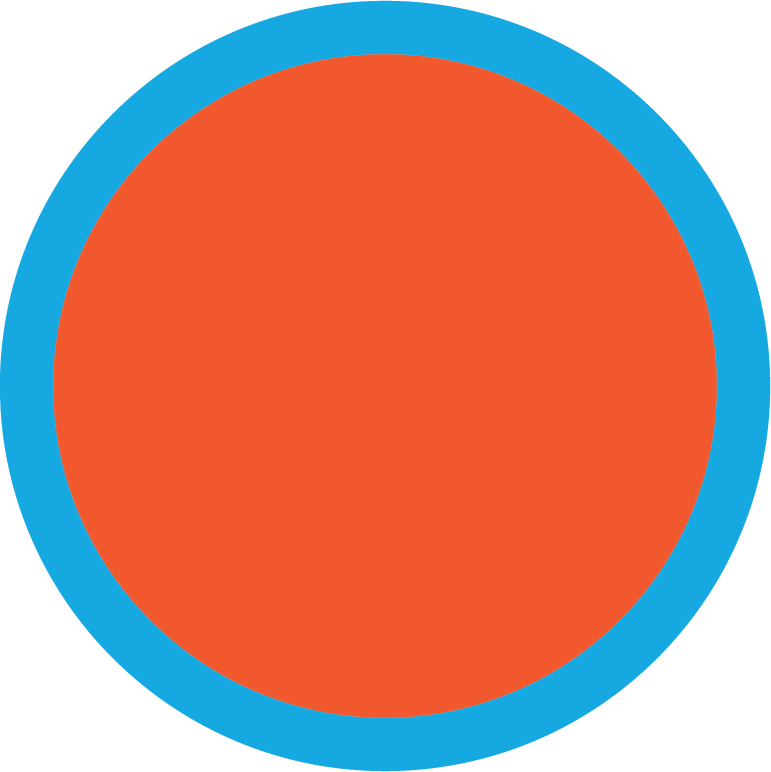 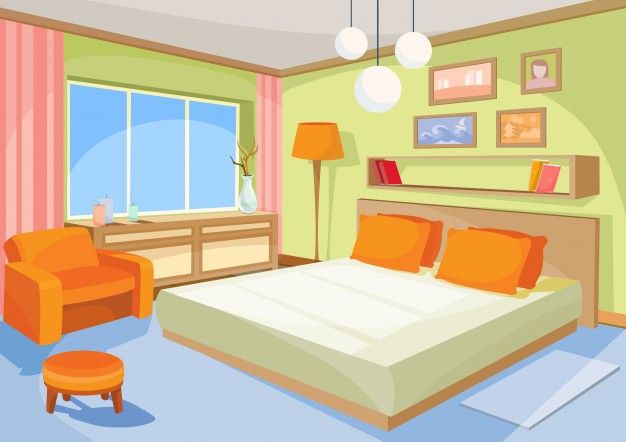 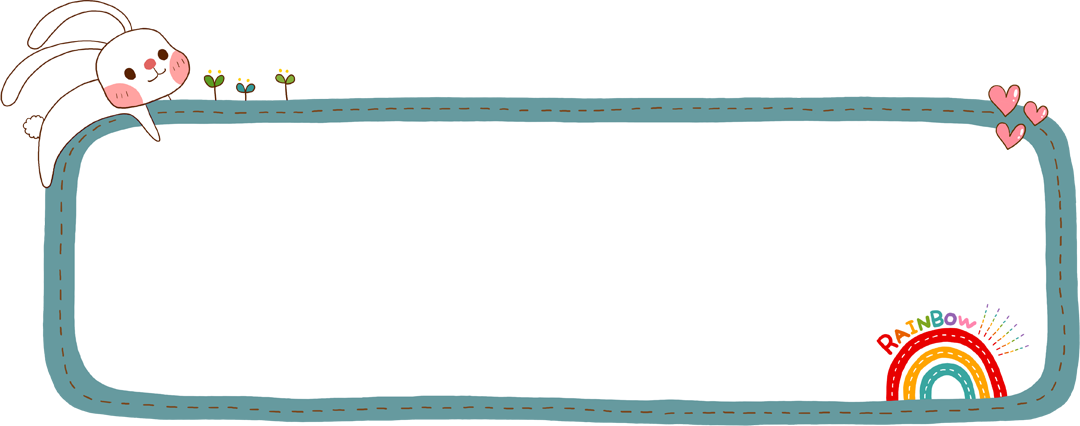 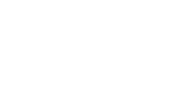 14
My bedroom
Lesson 1 – 1,2,3
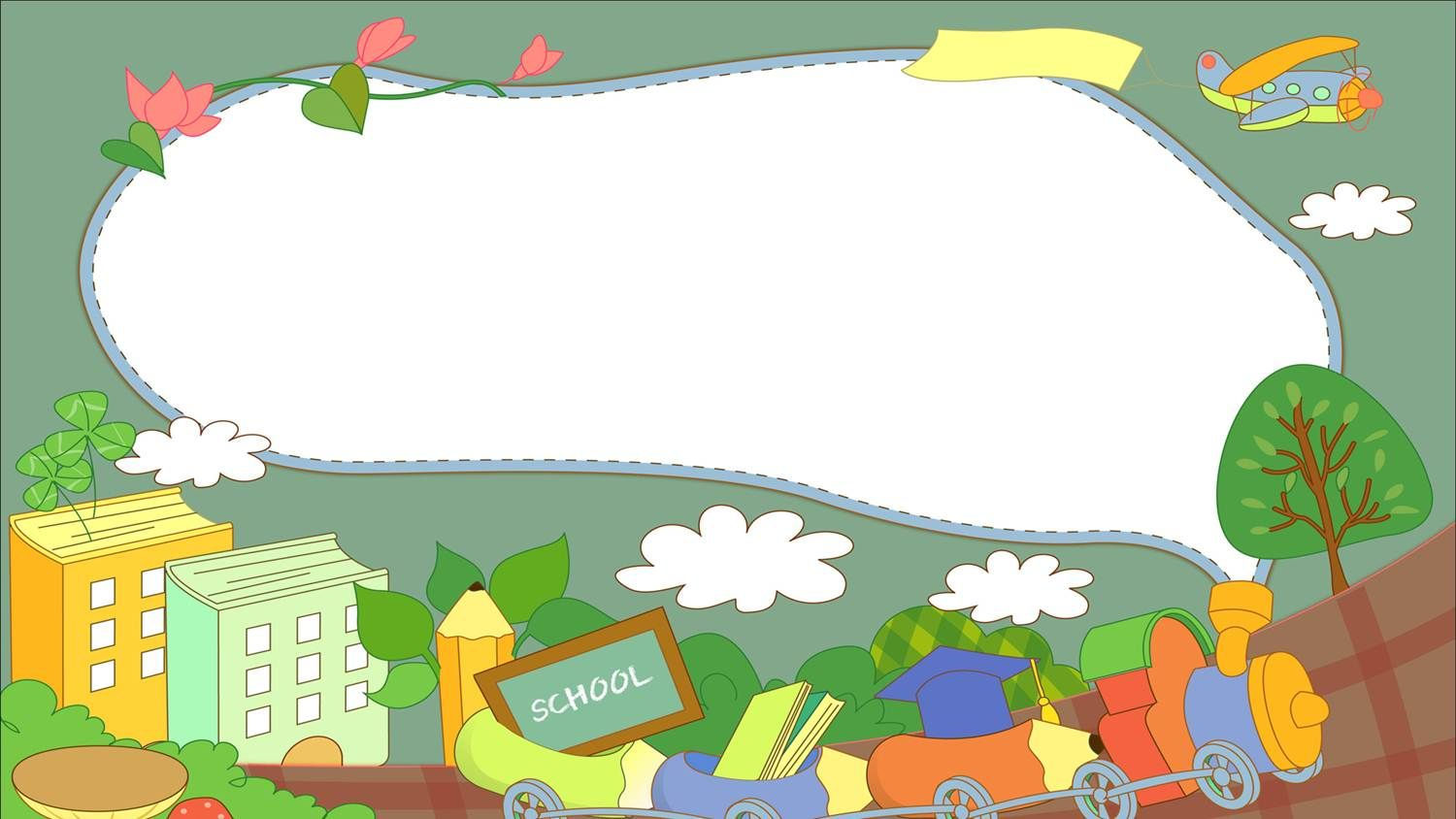 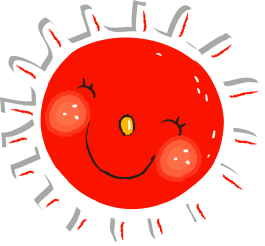 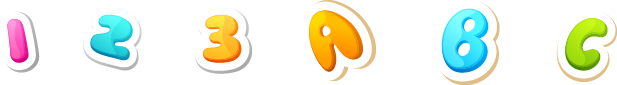 ①
Warm-up and review
②
Look, listen and repeat.
③
Listen, point and say.
④
Let’s talk.
⑤
Fun corner and wrap-up
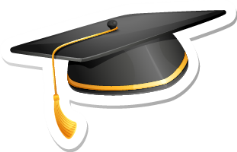 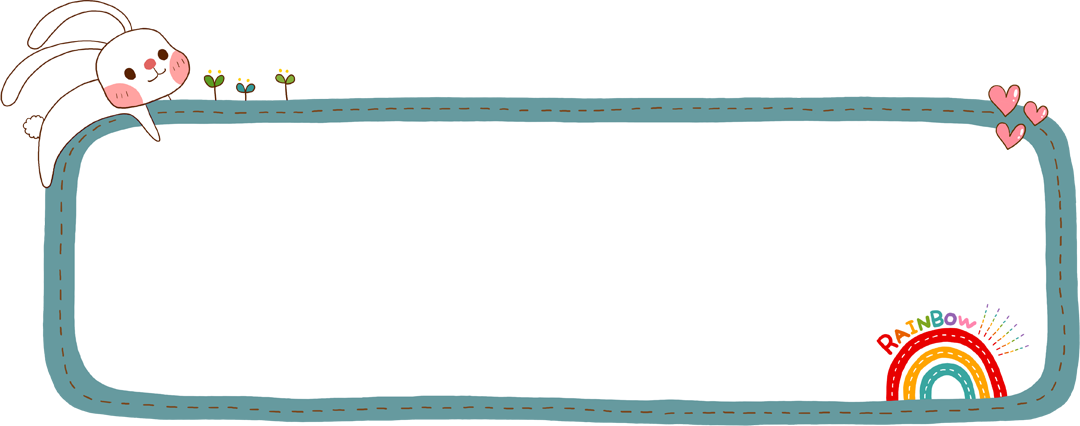 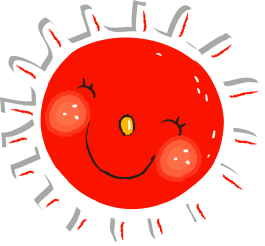 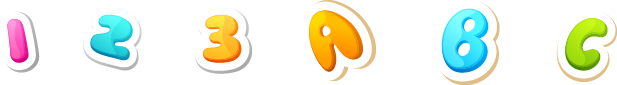 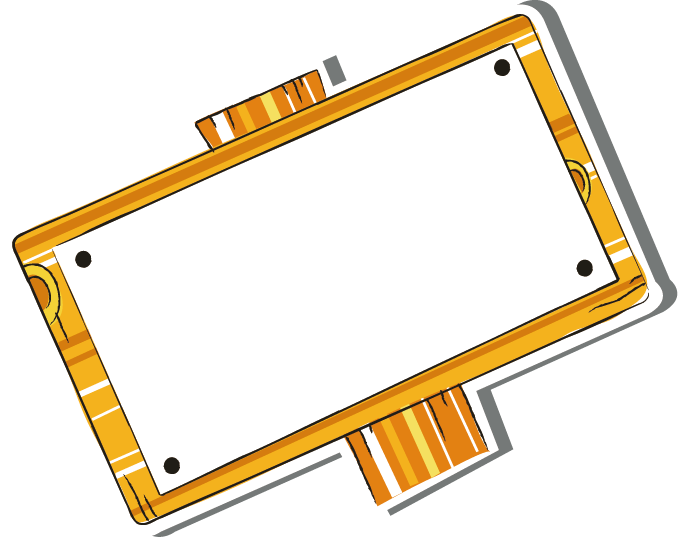 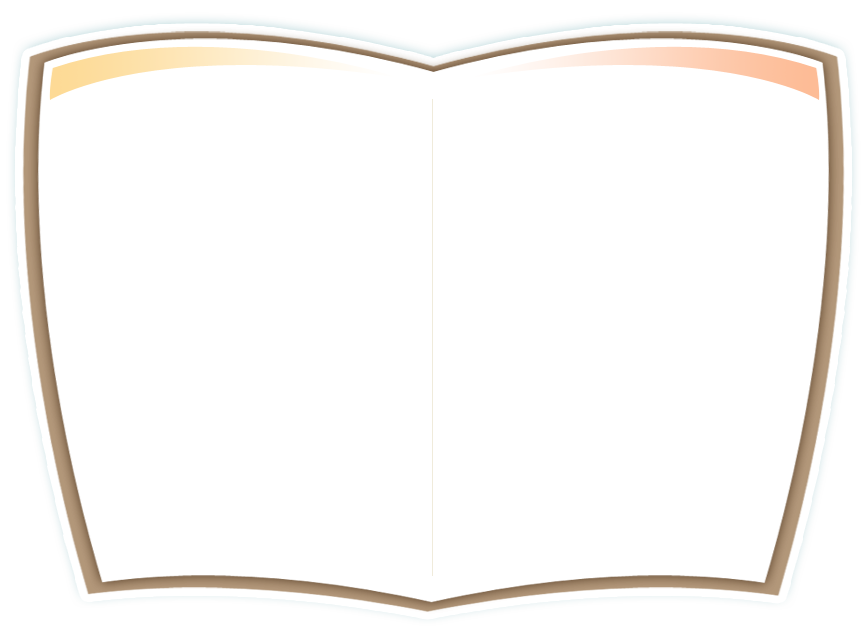 Lesson 1
Period 1
①
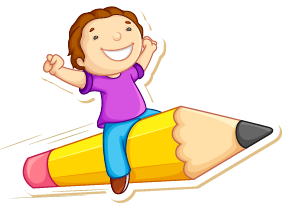 Warm-up and review
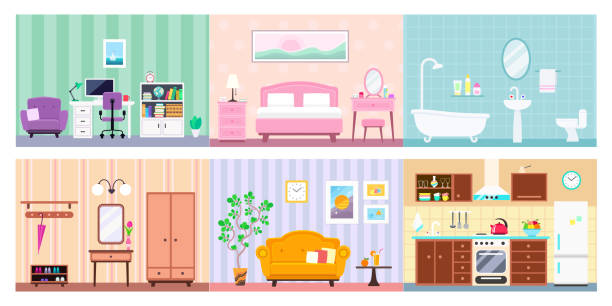 Game: What room is this?
Look and guess
[Speaker Notes: Open the coloured squares and guess the room behind.]
living room
SHOW
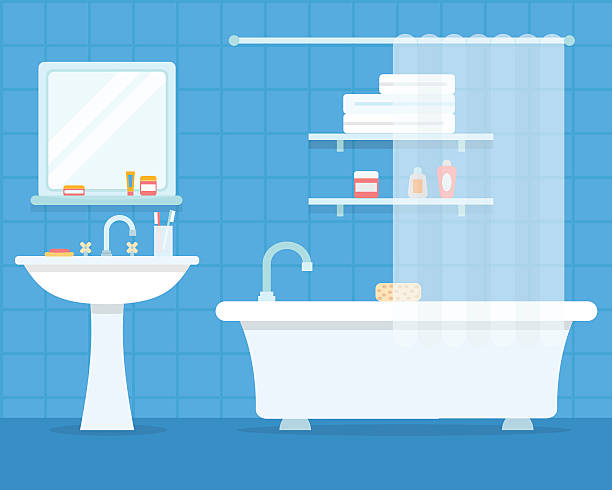 bathroom
SHOW
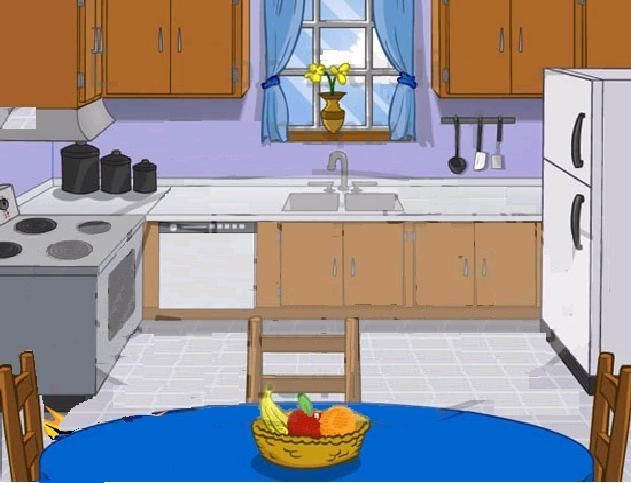 kitchen
SHOW
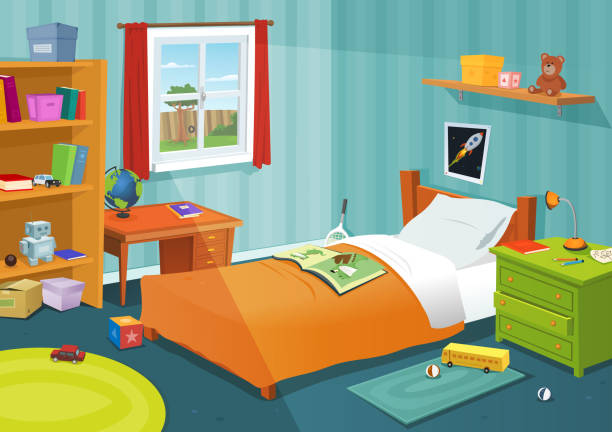 bedroom
SHOW
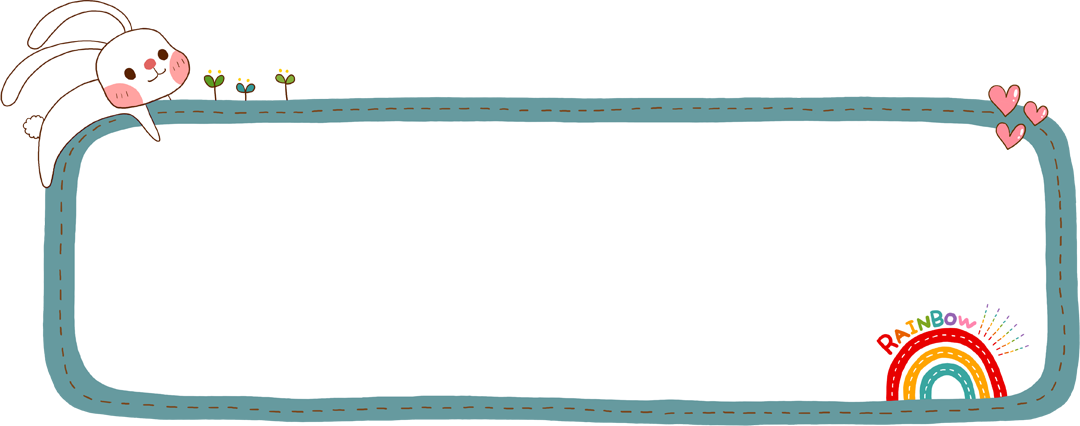 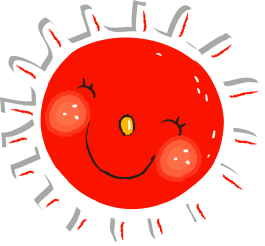 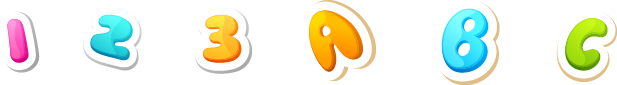 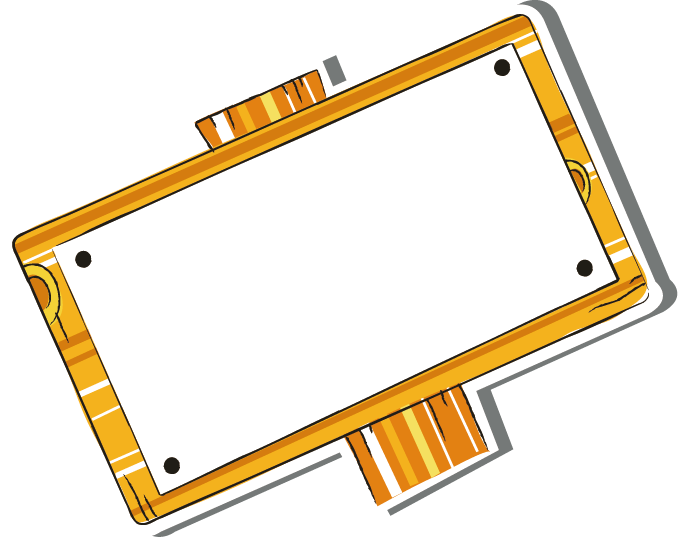 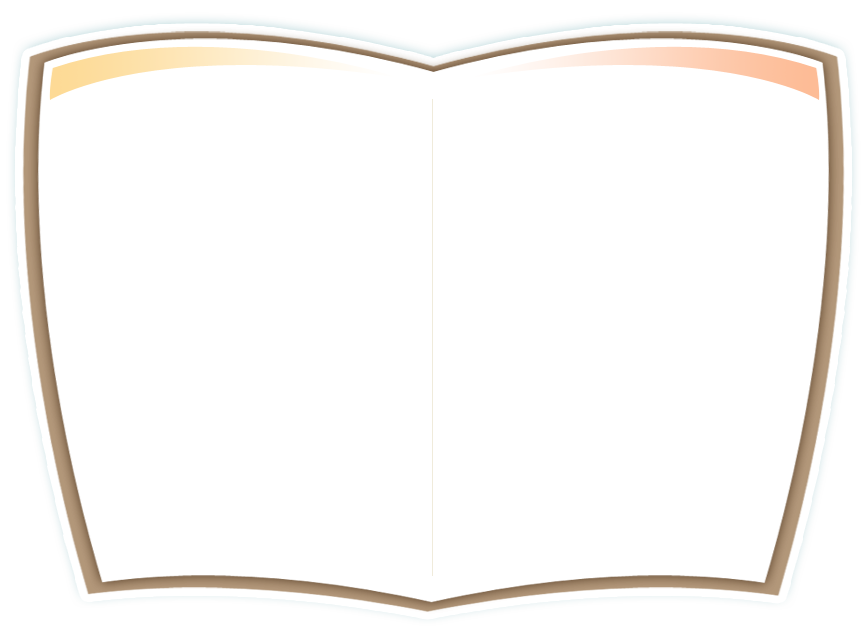 Lesson 1
Period 1
②
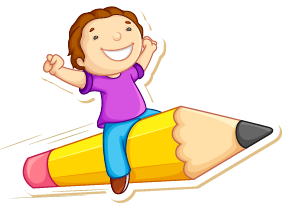 Look, listen and repeat.
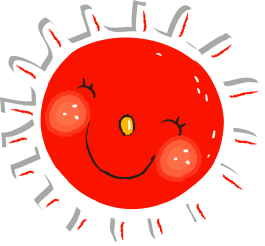 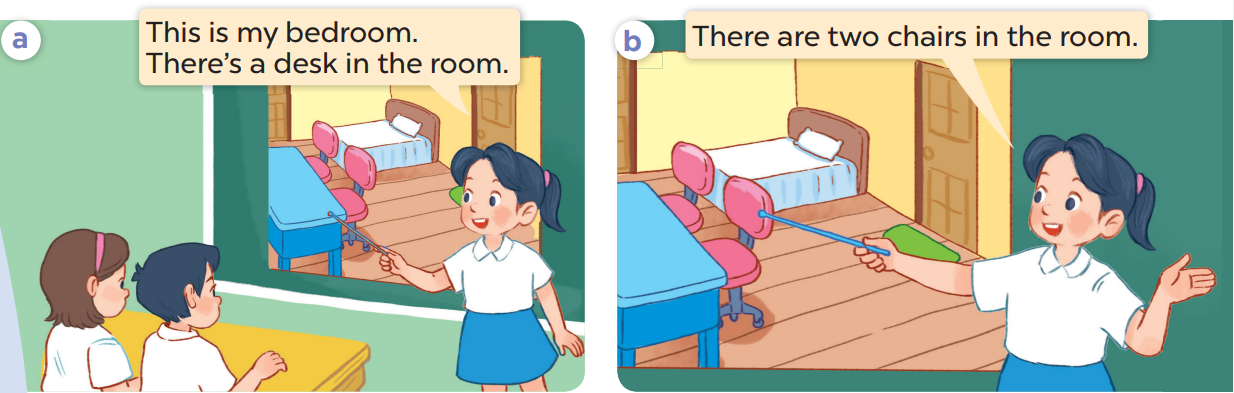 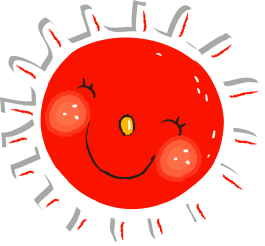 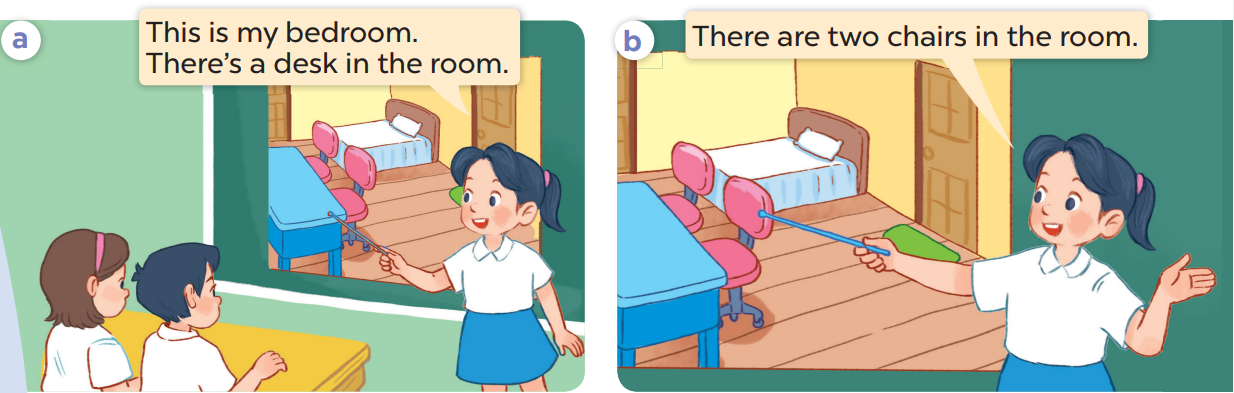 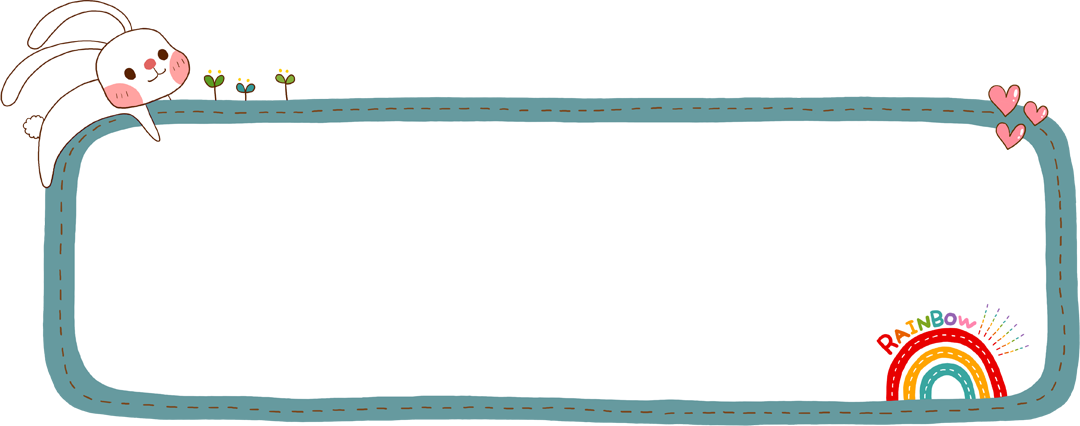 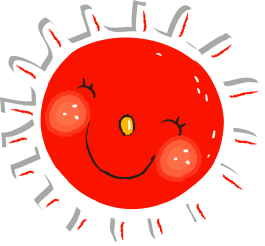 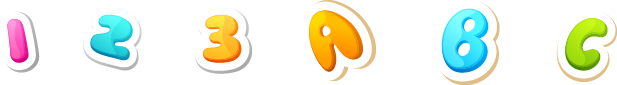 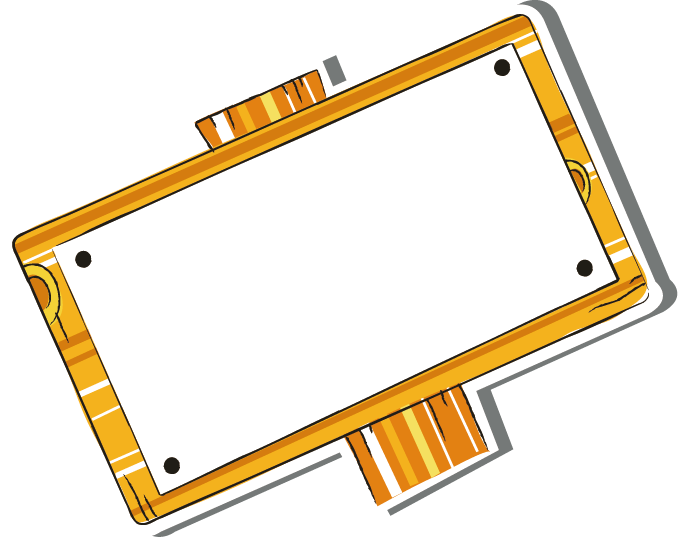 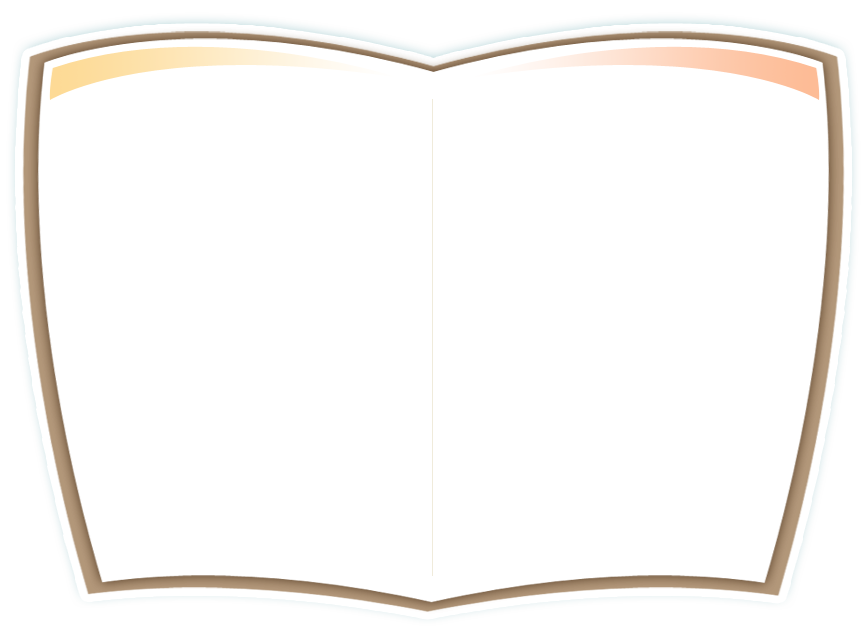 Lesson 1
Period 1
③
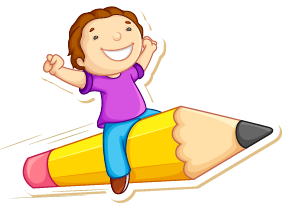 Listen, point and say.
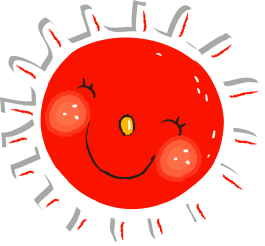 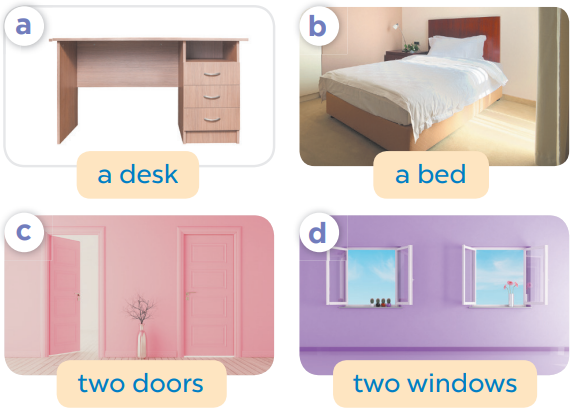 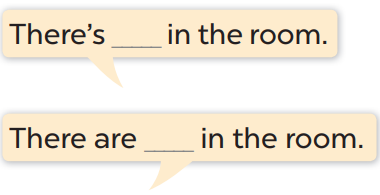 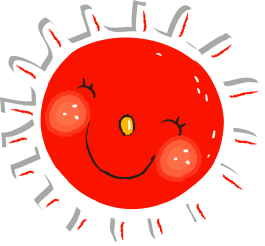 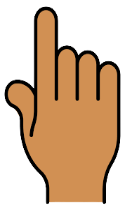 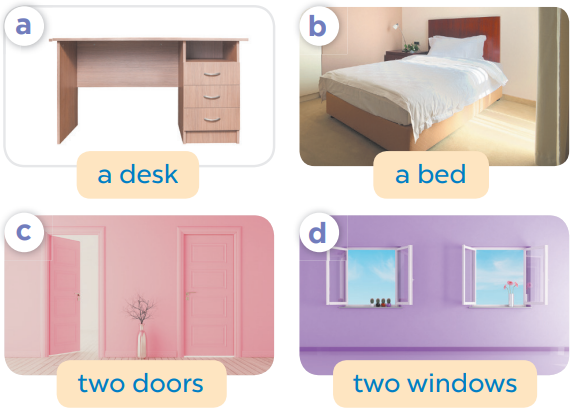 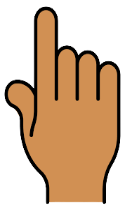 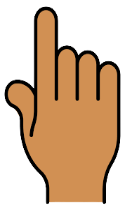 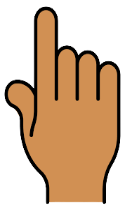 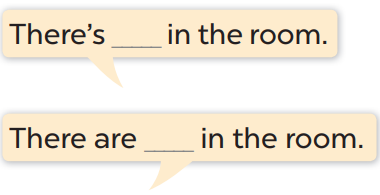 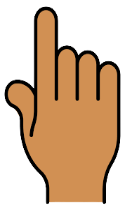 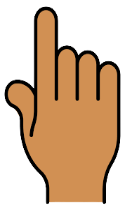 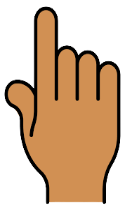 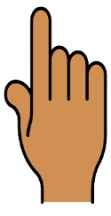 Game: What’s missing?
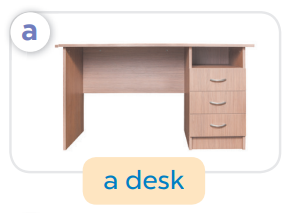 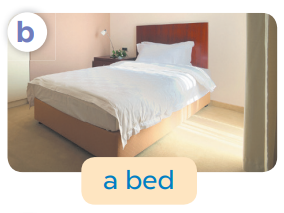 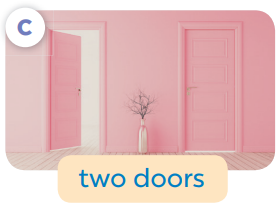 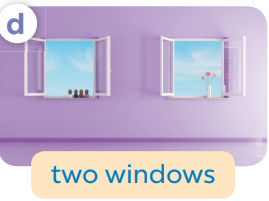 [Speaker Notes: Game: What’s missing? 
T divides the class into 2 teams: BOYS and GIRLS.
T shows 4 pictures on the board. Take out 1, then 2 pictures then ask pupils to find out what is/ are missing.
Members of each team try to say out loud the missing room as fast as possible.]
What’s missing?
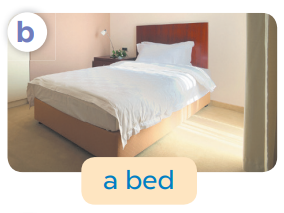 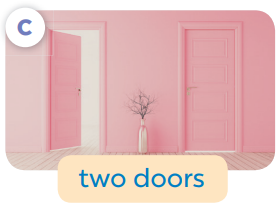 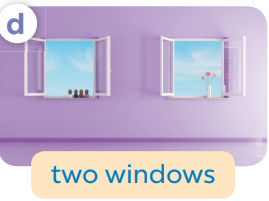 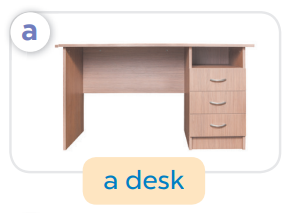 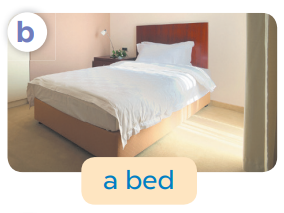 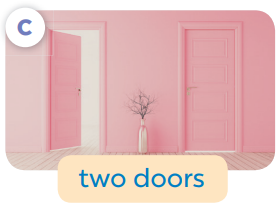 What’s missing?
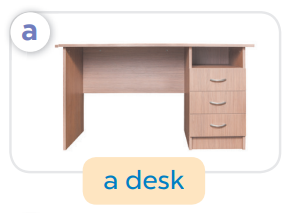 What’s missing?
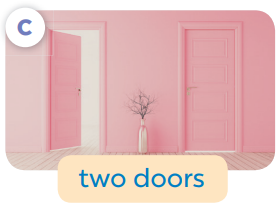 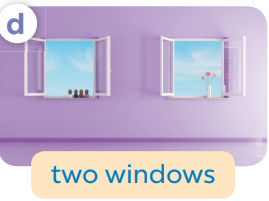 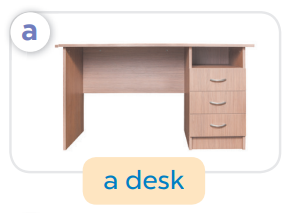 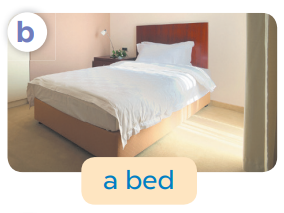 What’s missing?
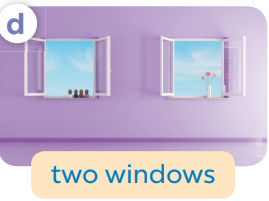 What’s missing?
What’s missing?
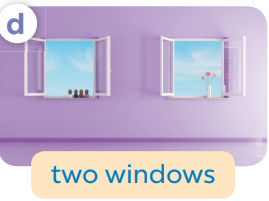 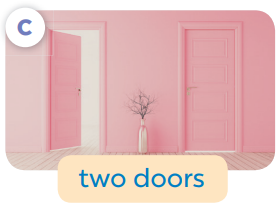 What’s missing?
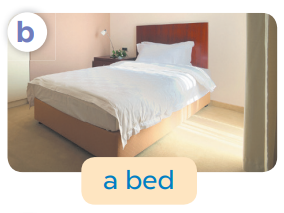 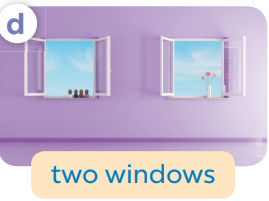 What’s missing?
What’s missing?
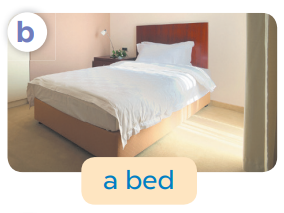 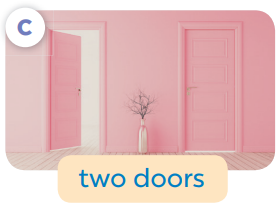 What’s missing?
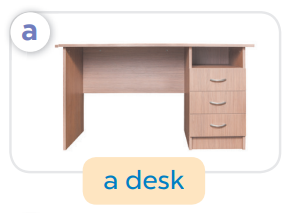 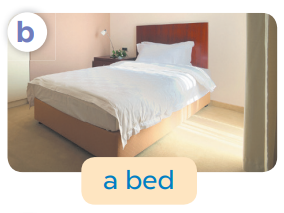 What’s missing?
What’s missing?
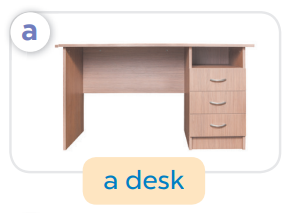 What’s missing?
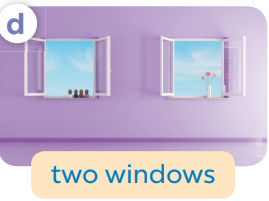 What’s missing?
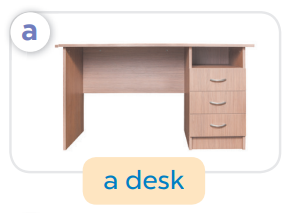 What’s missing?
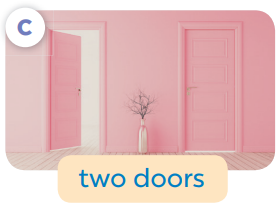 What’s missing?
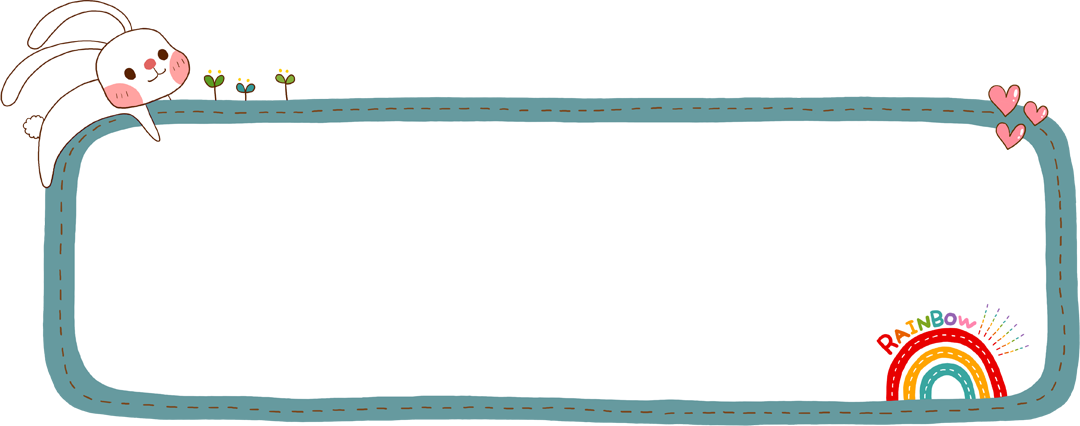 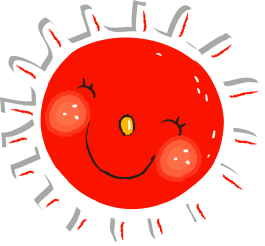 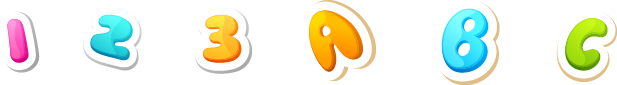 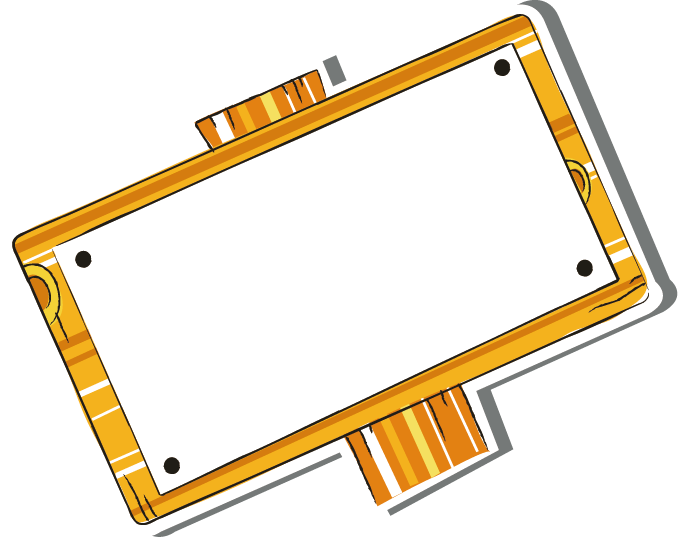 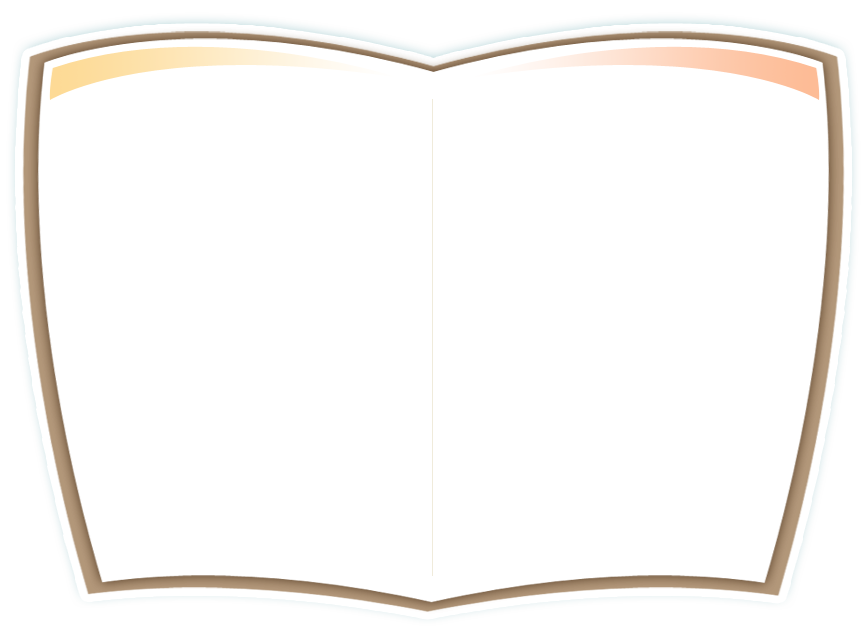 Lesson 1
Period 1
④
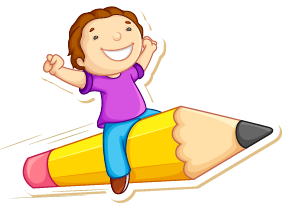 Let’s talk.
There are 
two windows.
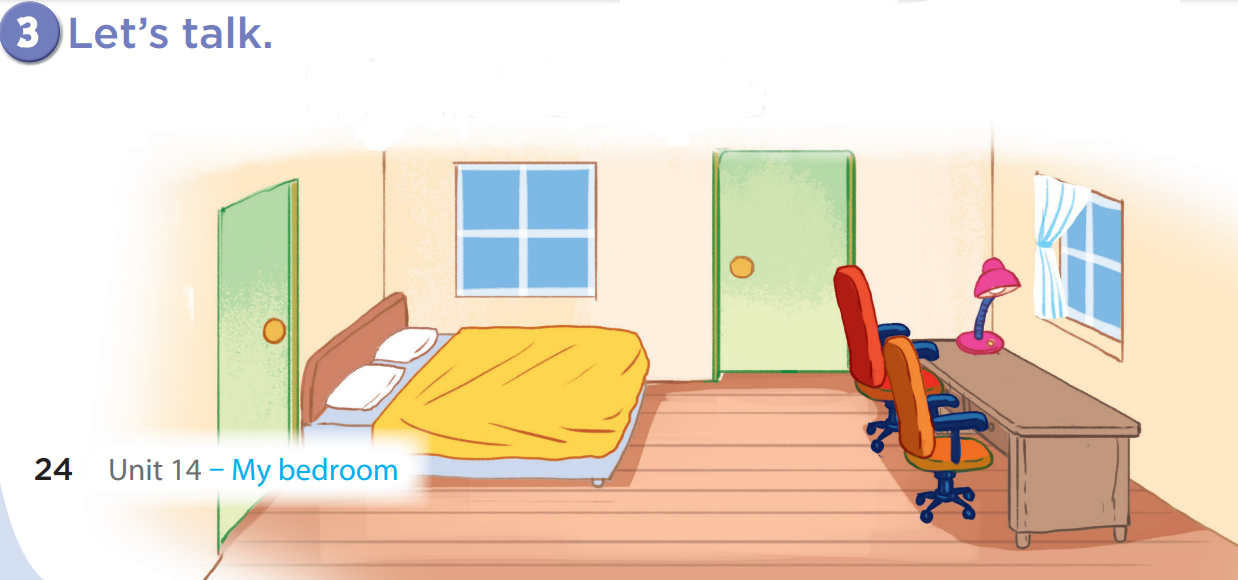 There is a bed.
There are 
two doors.
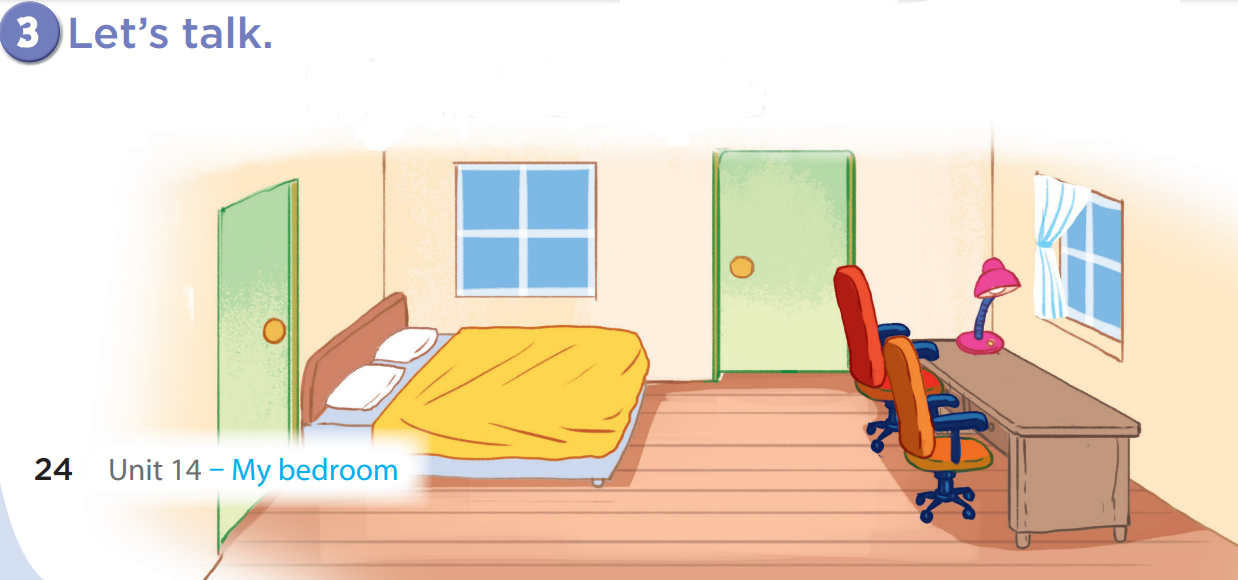 There is a desk.
There are 
two chairs.
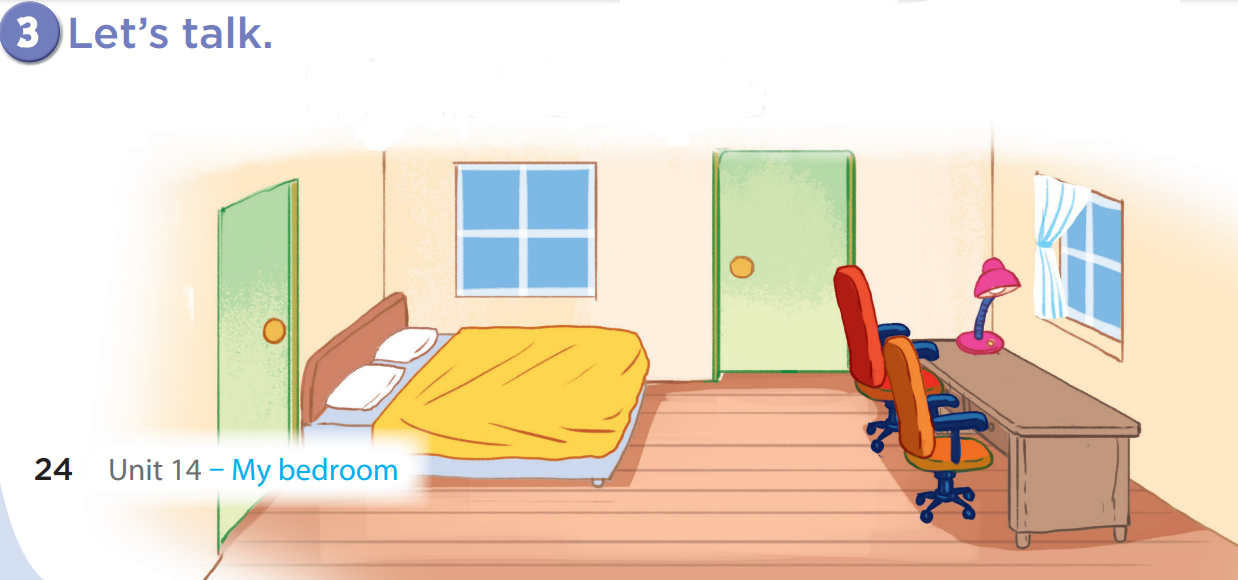 There is a lamp.
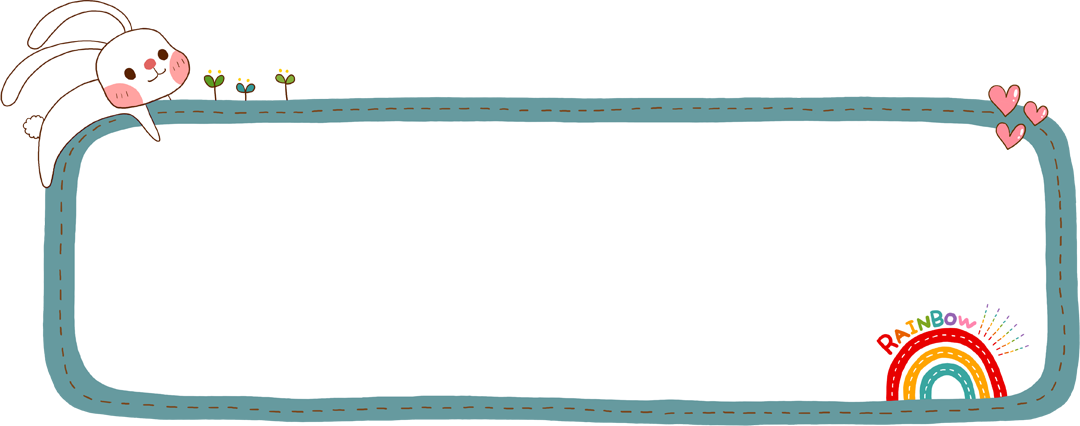 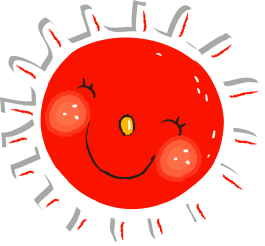 Game: Look and say!
[Speaker Notes: Game: Look and say
- Divide the class into 2-4 teams. 
- Have the pupils look at the arrows and say the sentences.]
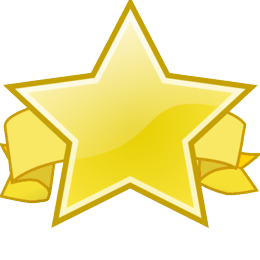 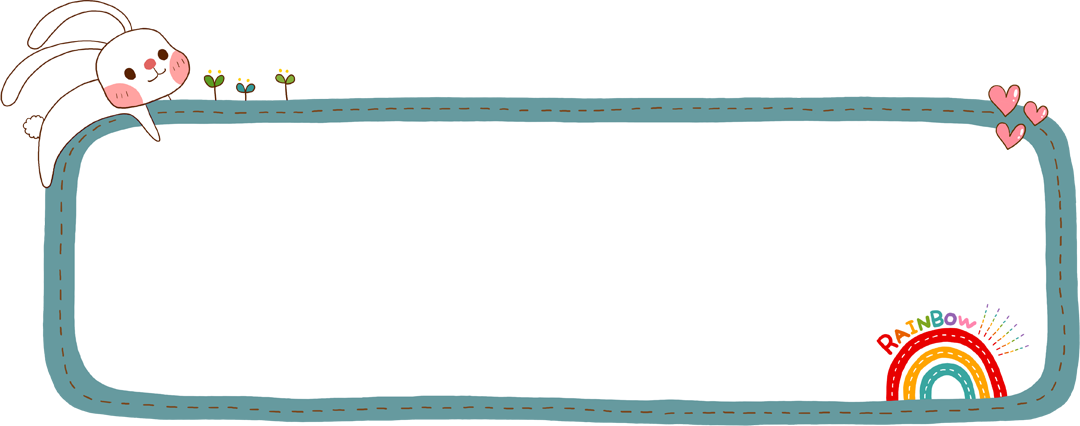 There are two windows.
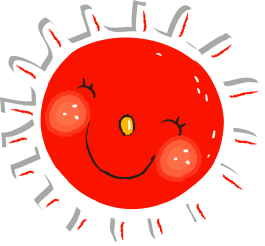 5
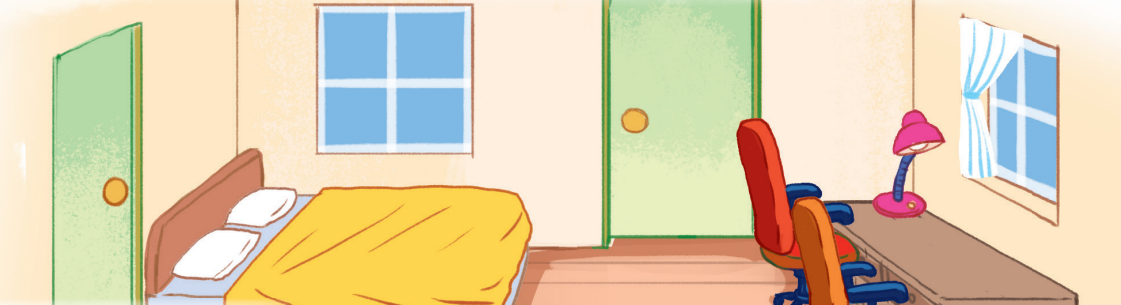 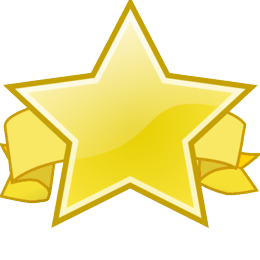 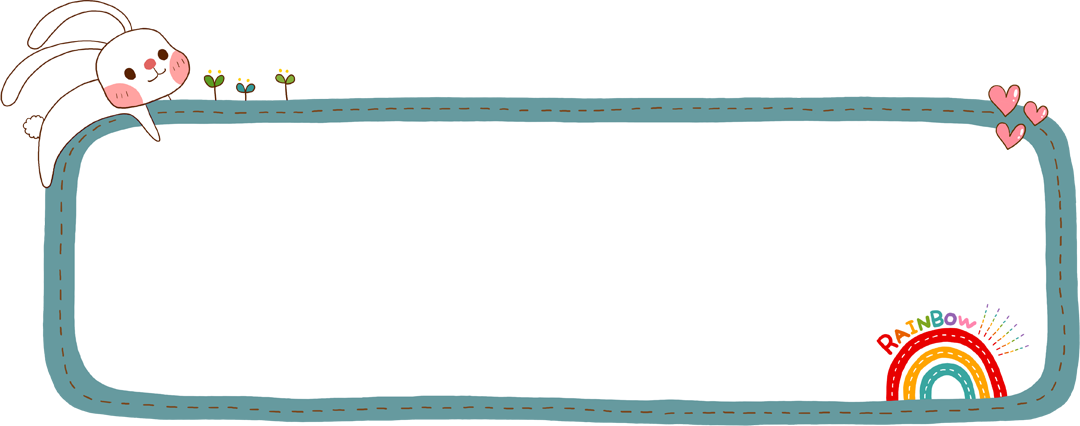 There are two doors.
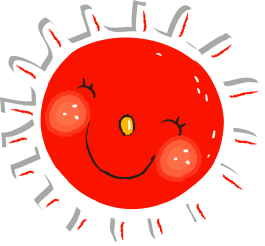 3
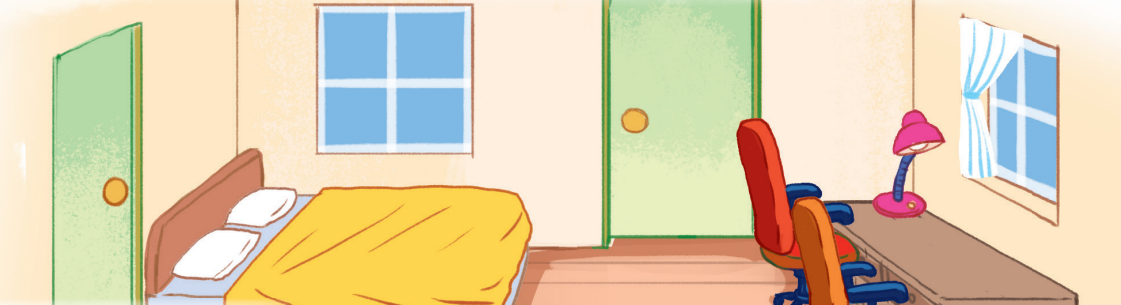 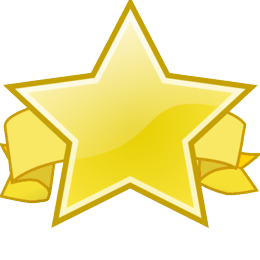 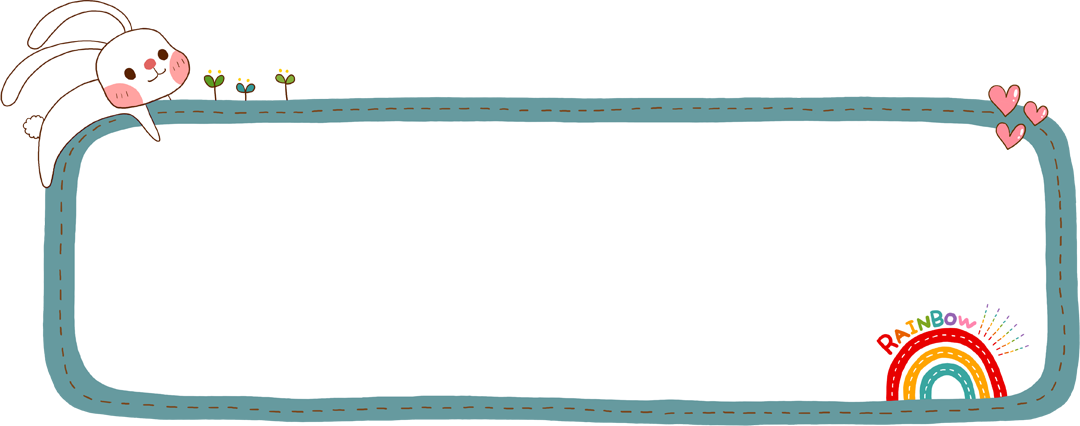 There is a bed.
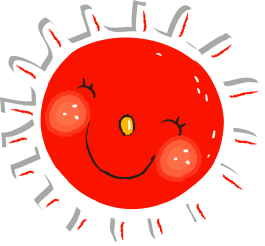 2
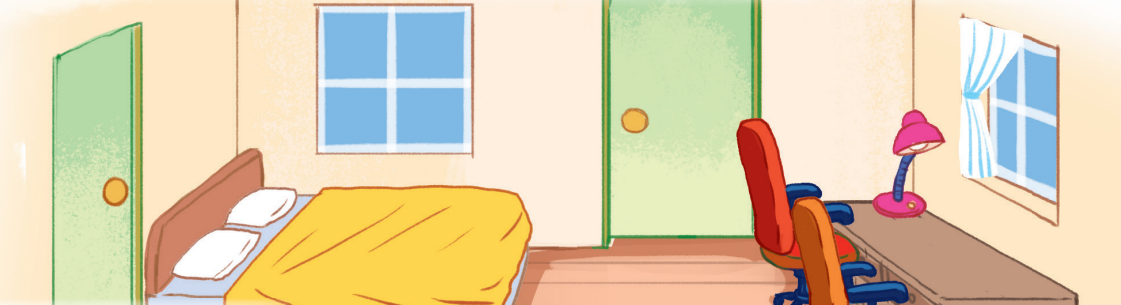 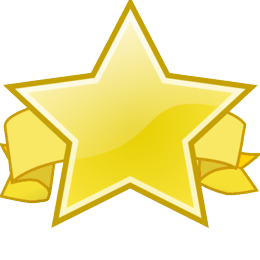 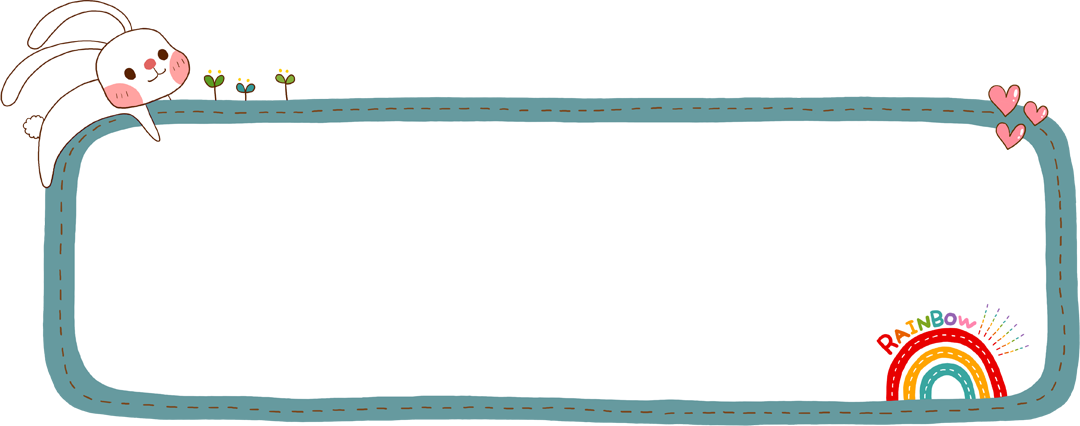 There is a desk.
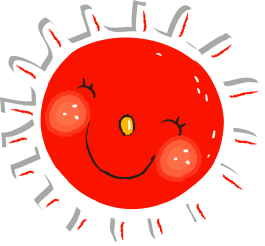 3
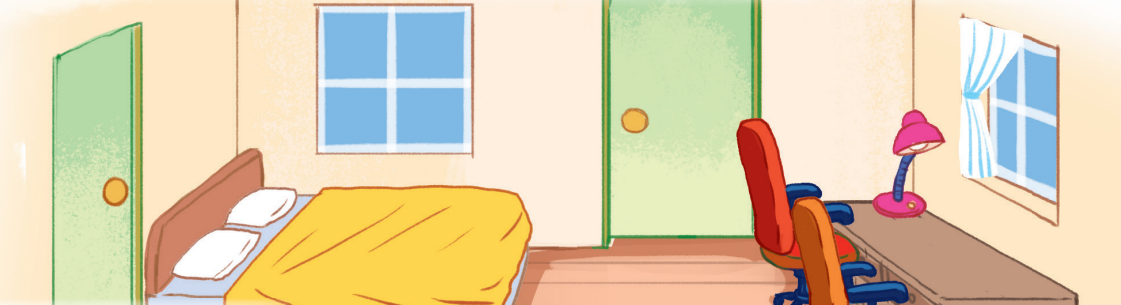 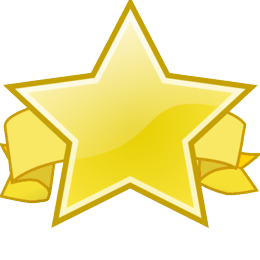 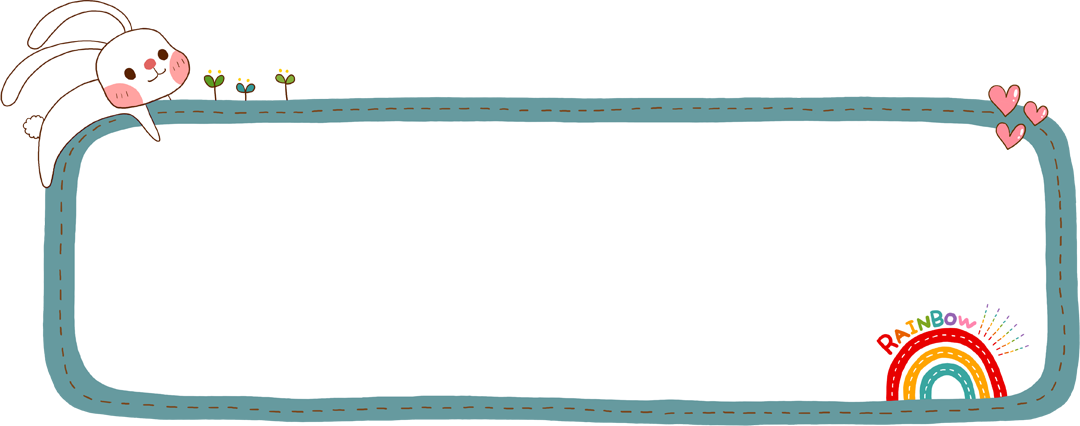 There are two doors.
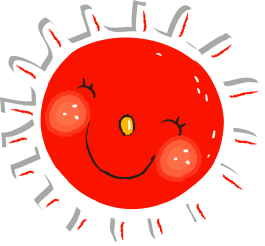 5
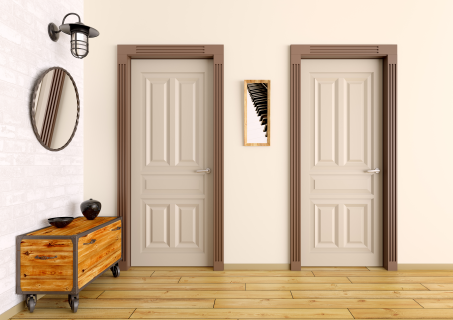 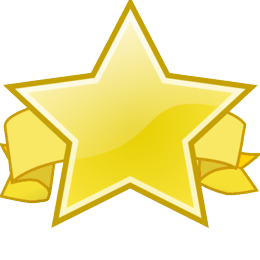 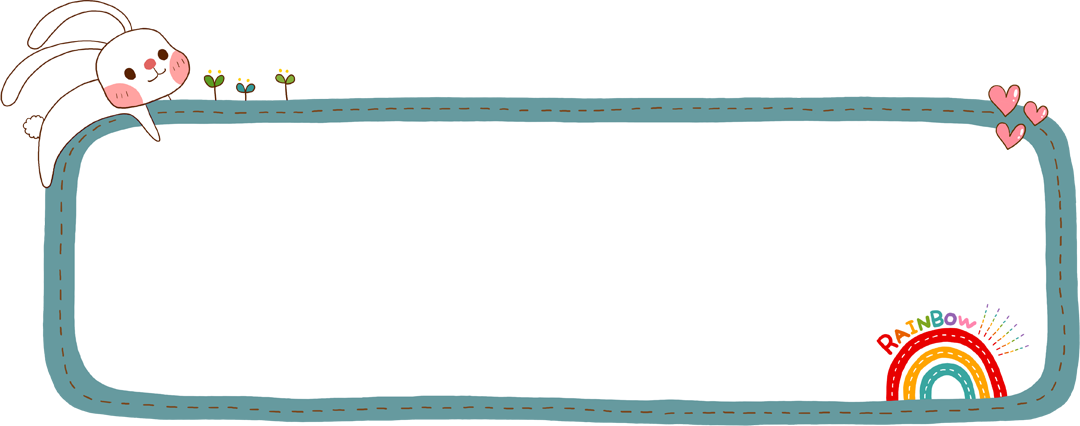 There is a bed.
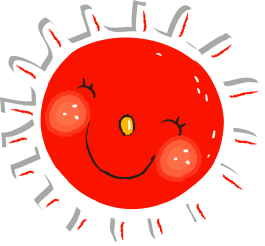 2
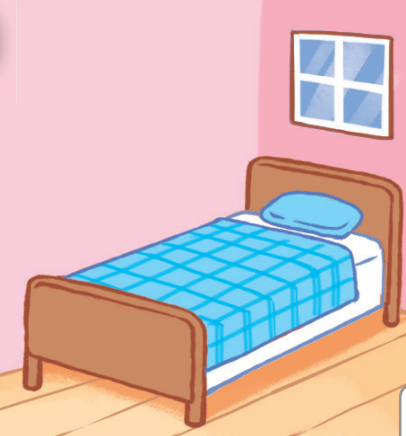 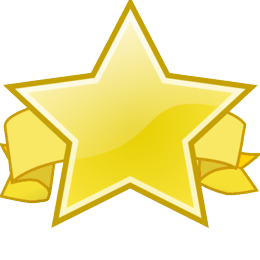 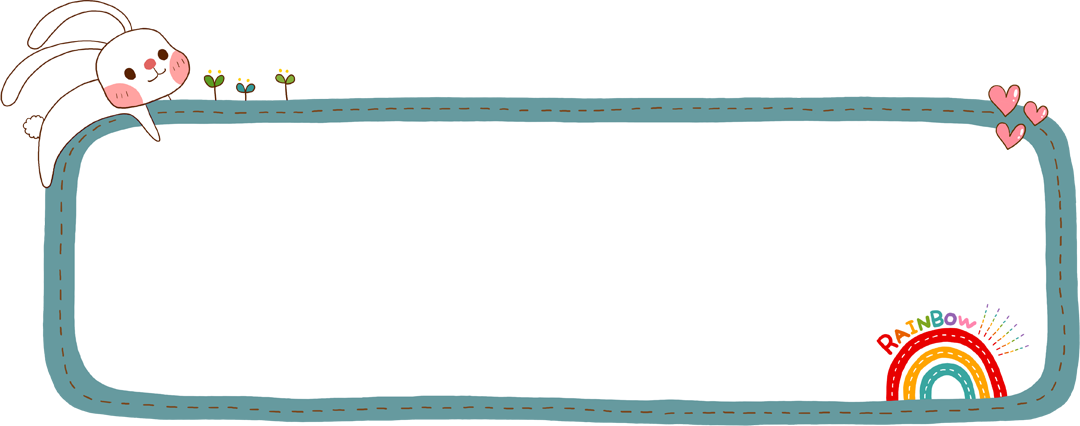 There is a desk.
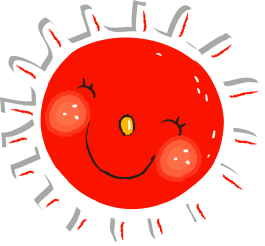 3
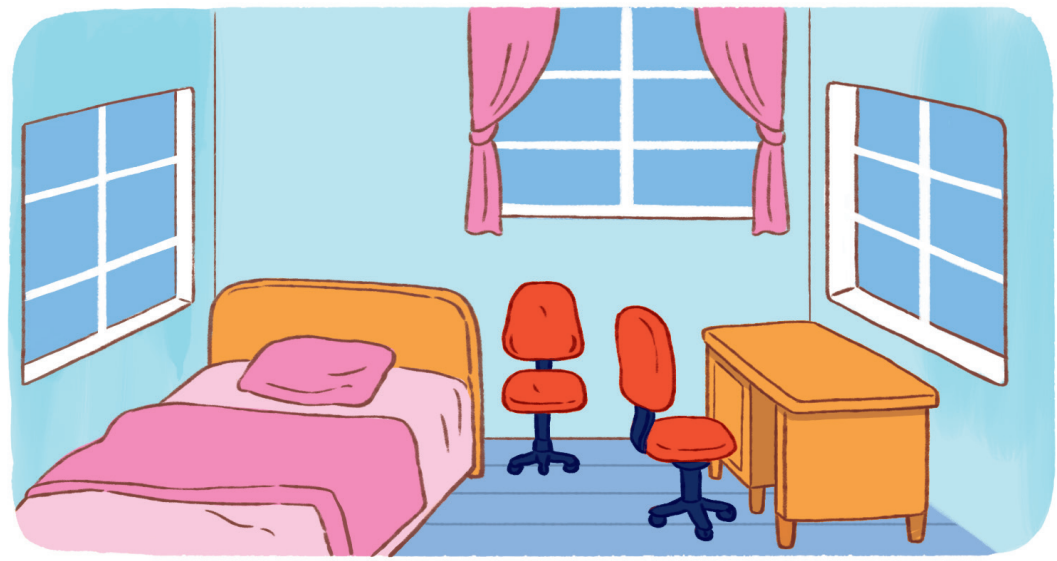 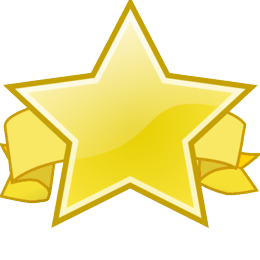 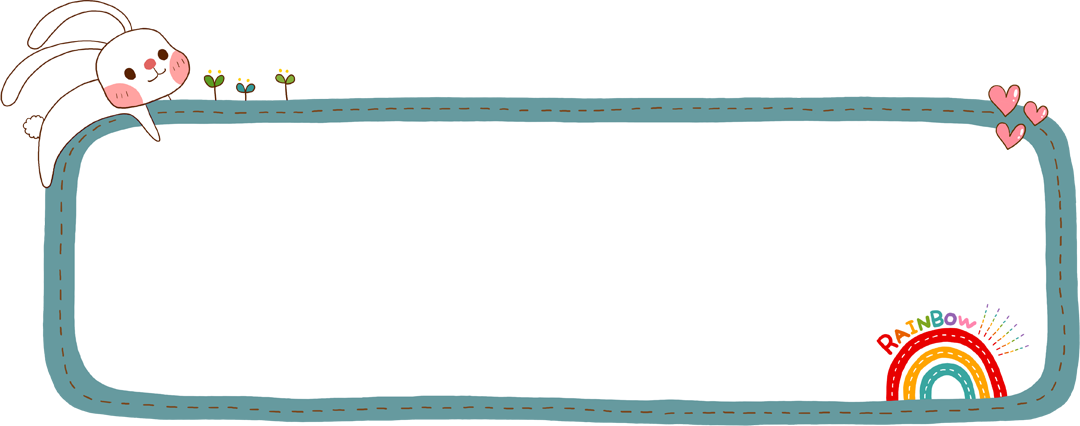 There are three windows.
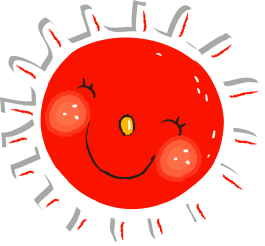 3
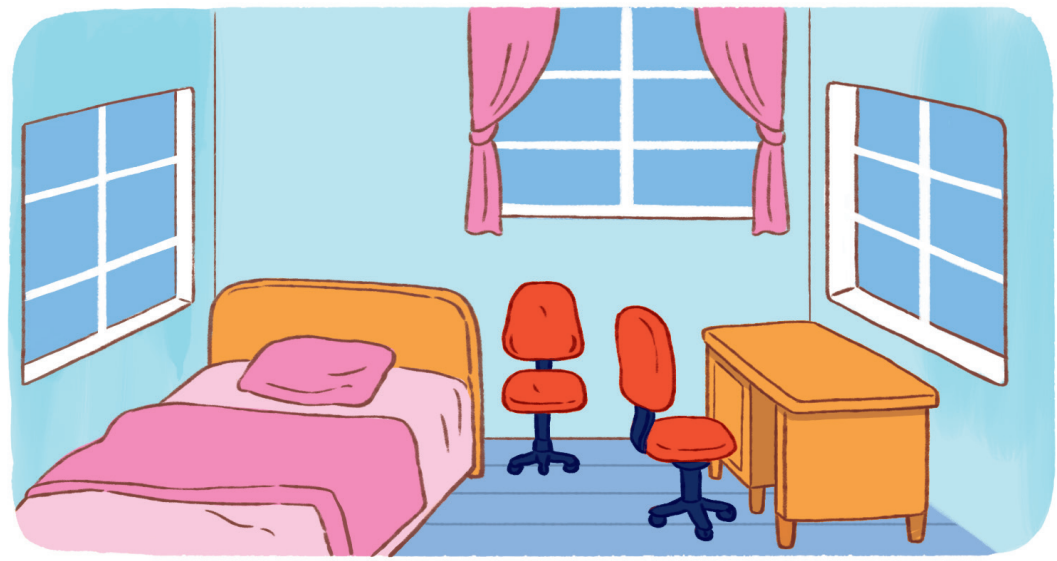 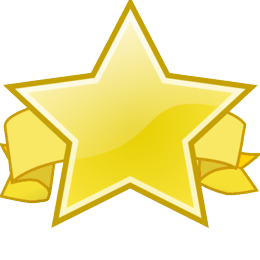 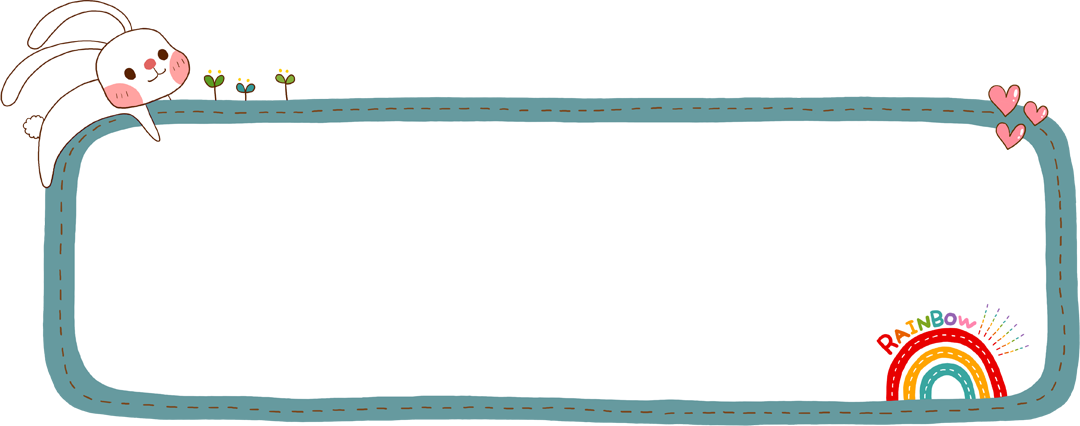 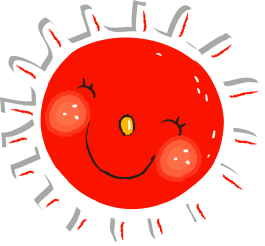 There are two chairs.
3
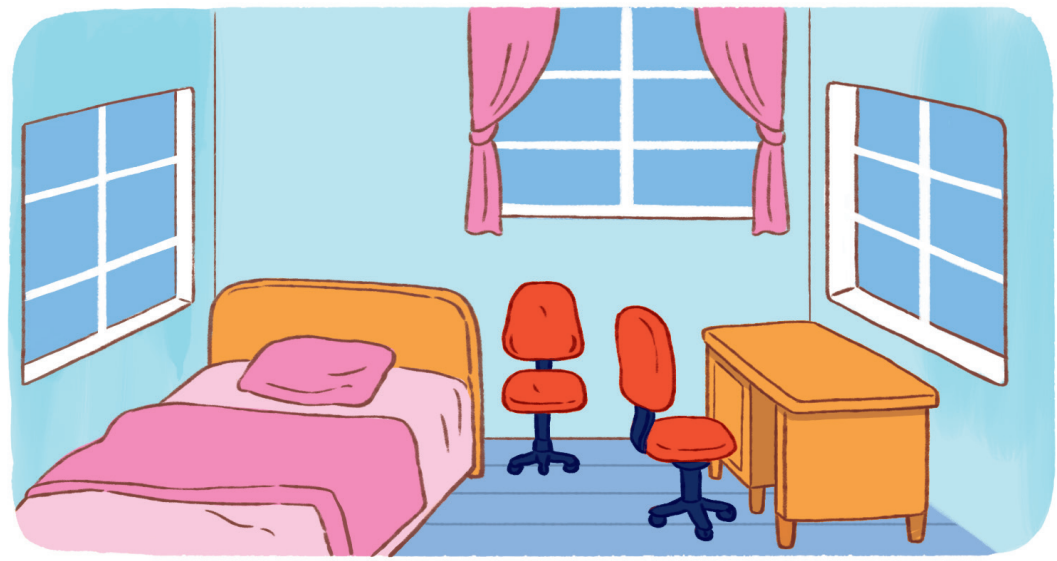 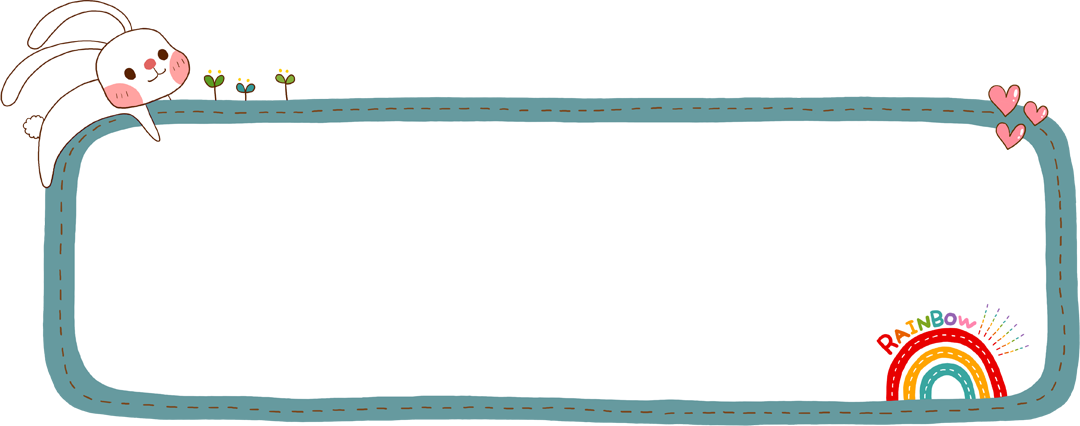 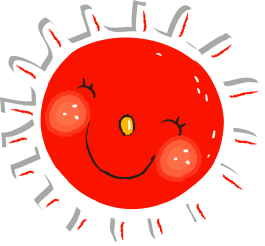 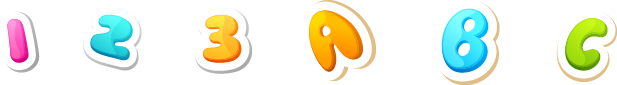 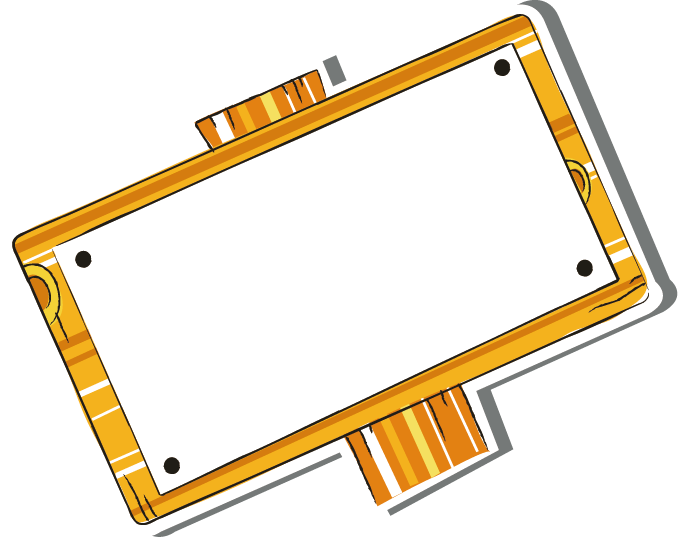 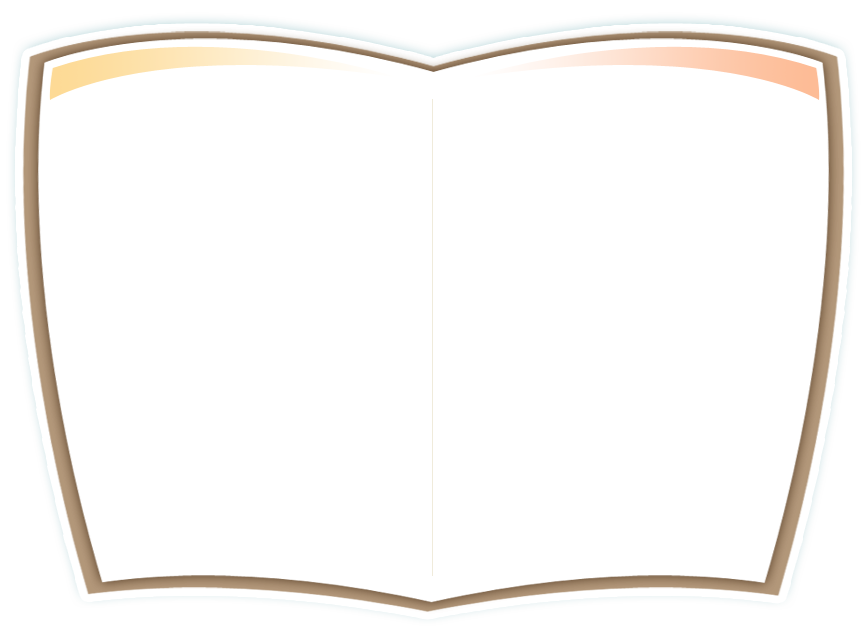 Lesson 1
Period 1
⑤
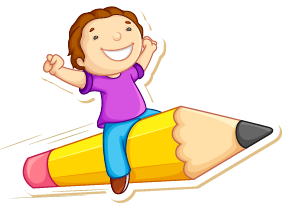 Fun corner and wrap-up
What can you see in the room?
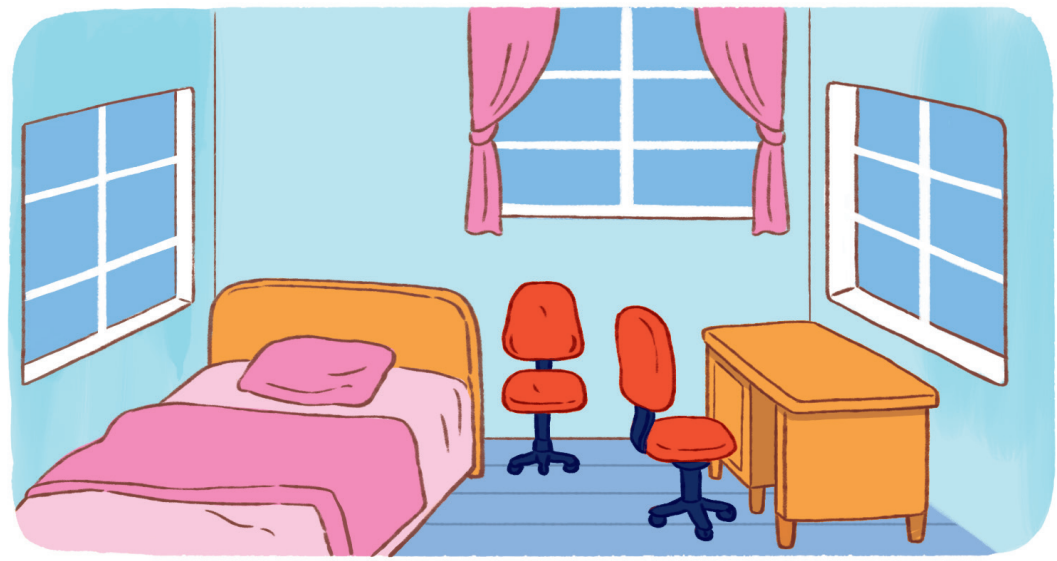 [Speaker Notes: Teacher asks pupils some questions about the picture and has them answer, e.g.:
       + What can you see in the picture?
       + How many…..?]
What can you see in the room?
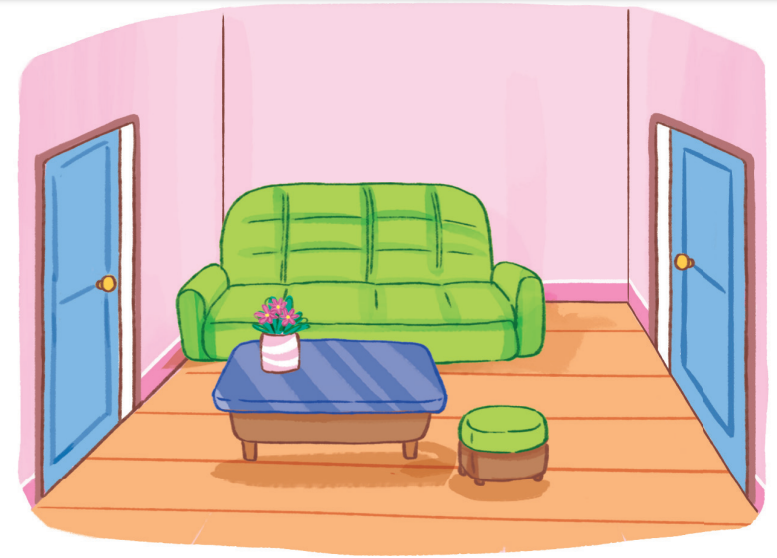 What can you see in the room?
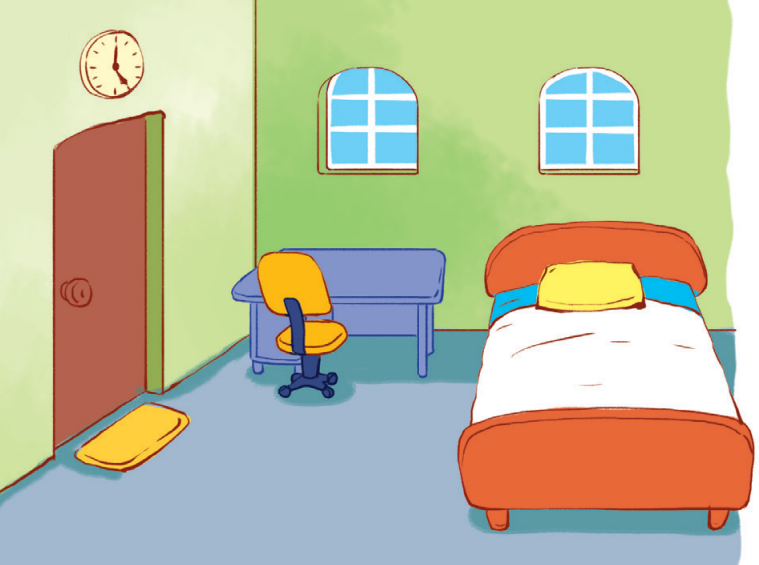